Material de apoyo Guía 2 Religión	5° Básico
O.A: Descubrir cómo debemos relacionarnos con las demás personas.
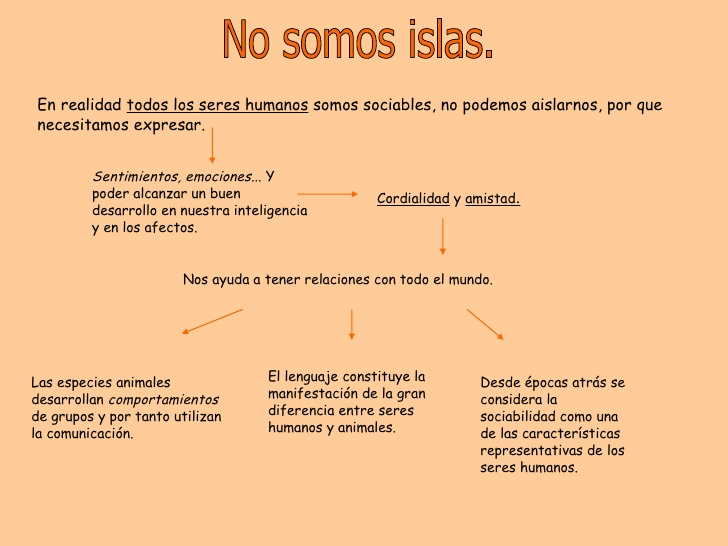 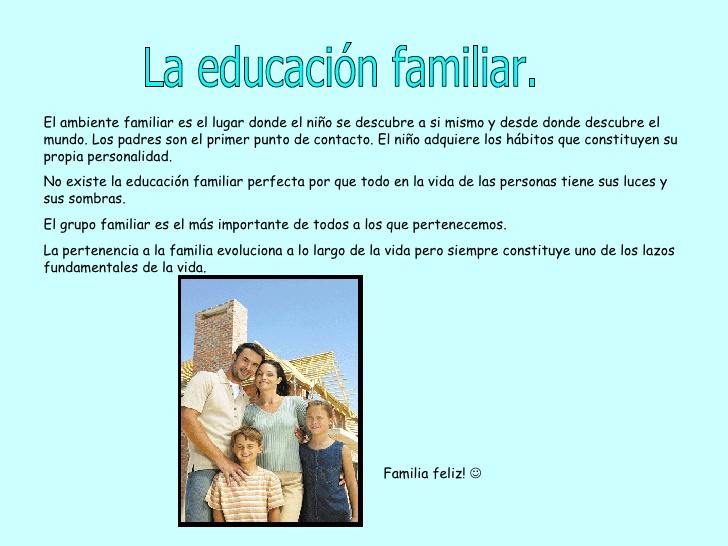 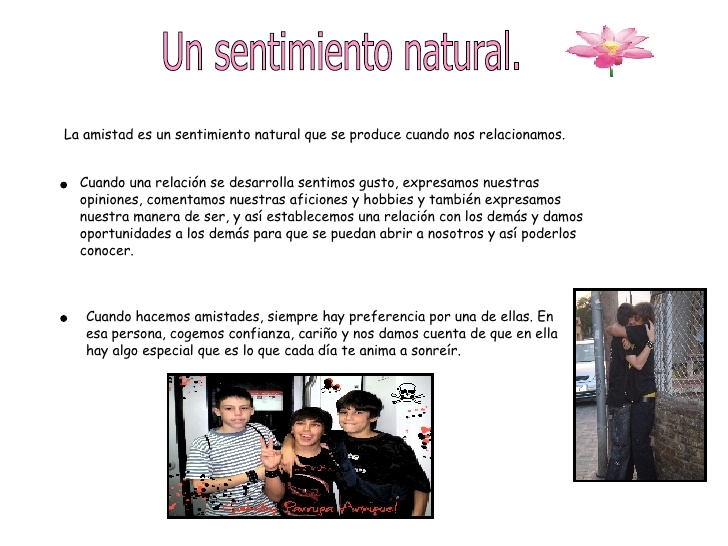 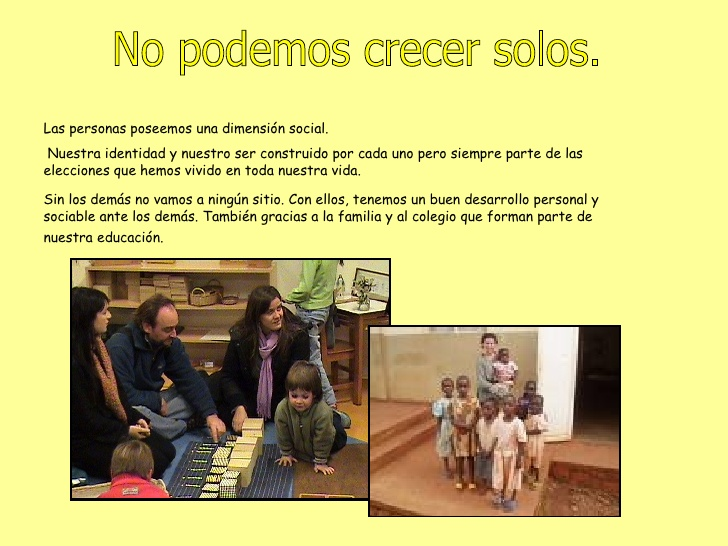 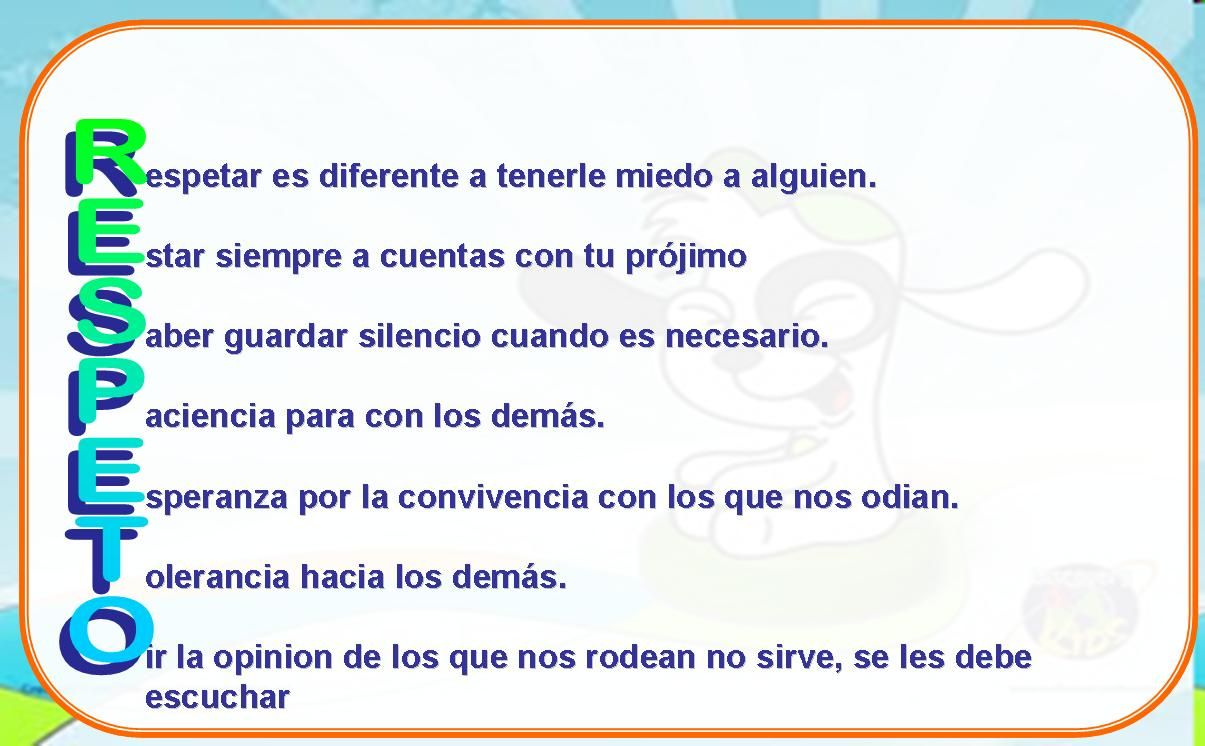 Recuerda que un acróstico es poner la palabra hacia abajo y con su primera letra crear una frase que se relacione con el tema que se esta tratando). Te invito a seguir este ejemplo y confecciona tu acróstico según el tema «SOMOS SERES SOCIABLES»